15th TRB  National Transportation Planning Applications Conference
May 17 – 21, 2015   Atlantic City, New Jersey
Data Collection & Management Session:  May  18, 2015   8:30 AM – 10:00AM
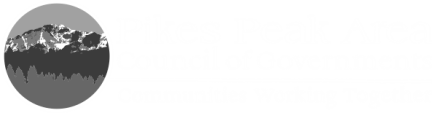 Colorado Springs Metropolitan Planning Area Congestion Management Process
An MPO “Big Data” Application
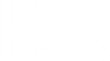 01
Pikes Peak/Colorado Springs Region
Pikes Peak Area Council of Governments (PPACG)
Population over 600,000
Nine Member Agencies
Over 800 roadway miles
02
Regional Transportation Plan—Congestion Management Process (CMP)
Congestion Management Process (CMP)
Develop strategies to improve transportation system
Systematic assessment
Alternative assessment
Implementation strategies
Funding
Congestion Management Plan (CMP) Corridors
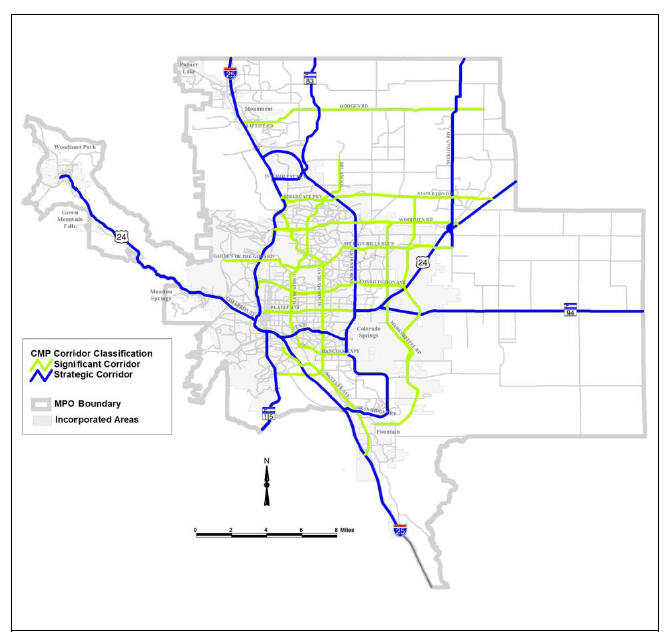 2035 Update RTP Corridors
Significant Corridors
Strategic Corridors
National Highway System Additions
MAP-21 included the full NHS network facilities in CMP network
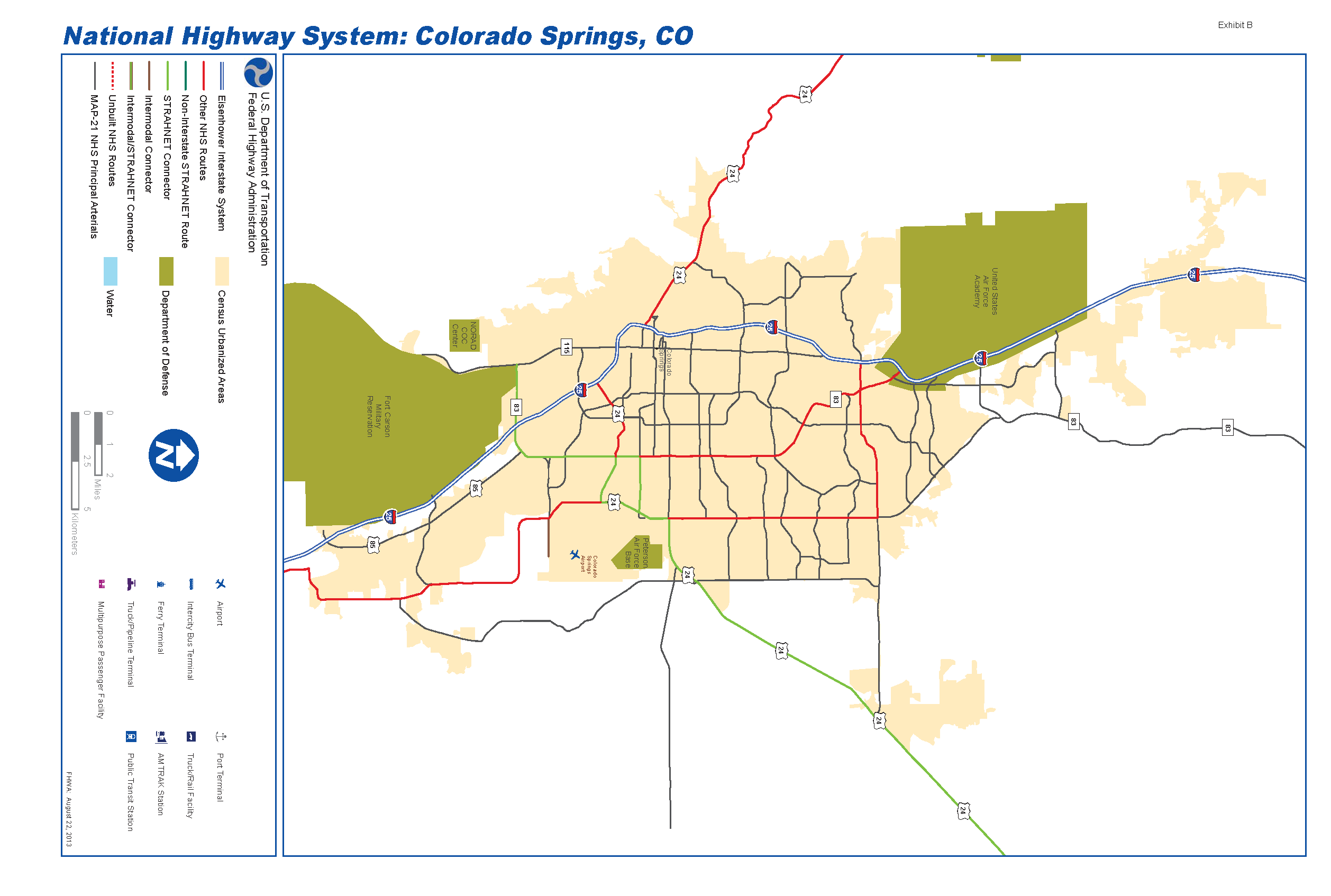 03
What are the evaluation options?
Traditional Data Collection
Static
Resource Intensive
Peak Hour Data Collection
Limited Data on Roadway System
Big Data Collection
24/7 Data Records
Seasonal Variations Recorded
Bottleneck Identification
Data Collected in 1 minute intervals
Dynamic
Regional System View of Roadway Operations
Comprehensive Data on Major Roads
04
Development of the Colorado Springs Congestion Management Process
Travel Time Data Collection – INRIX Data
INRIX Vehicle Probe data provided travel times/speed coverage for most corridors
Additional Travel Time Surveys conducted manually to “spot check” recorded data
Travel Time Surveys conducted on corridors not included within the INRIX data set
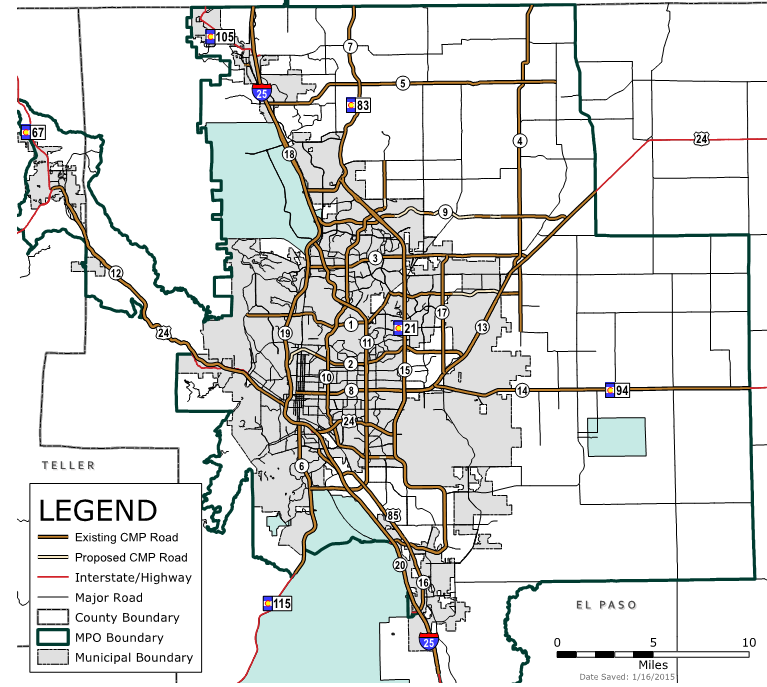 Congestion Management Process (CMP) Corridors
20 corridors to analyze
200 Corridor Miles
30 Interchanges
150+ Signalized Intersections
05
Performance Measures
Woodmen Road Corridor
Congestion Greatest at Roadway Termini		Source:  INRIX Analytics
Platte Avenue Corridor
Congestion Greatest Through Urban Core		Source:  INRIX Analytics
When Are the Queues the Greatest?
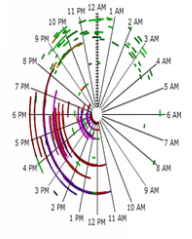 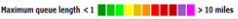 Source:  INRIX Analytics
Congestion Scans
Illustrate Queue Build-Up
Length of Queue
Time of Day




		Source:  INRIX Analytics
I-25 Congestion Management/Incident PlanningSource:  INRIX Analytics
Big Data reveals progression of an incident
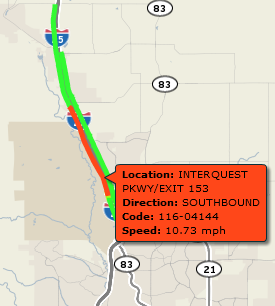 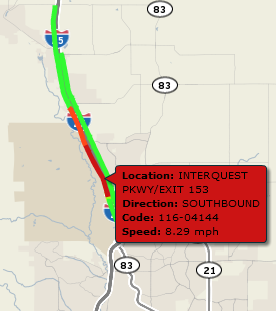 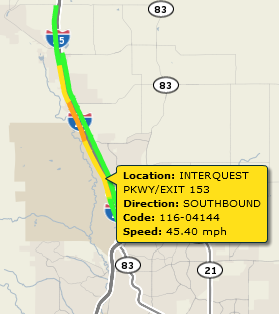 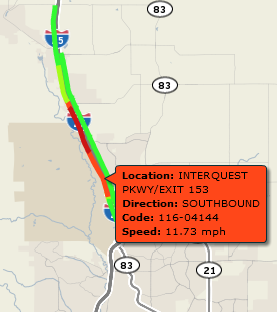 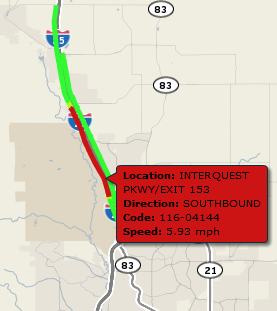 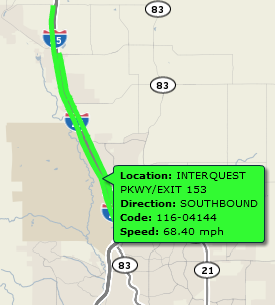 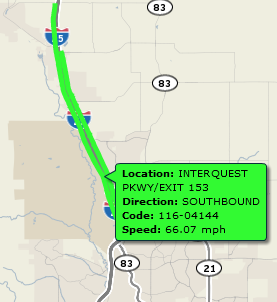 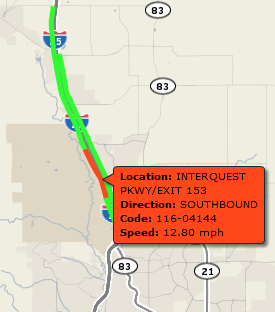 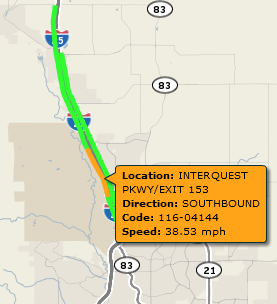 10:45 a.m. February 26, 2014
11:00 a.m. February 26, 2014
11:15 a.m. February 26, 2014
12:00 noon February 26, 2014
12:15 p.m. February 26, 2014
12:30 p.m. February 26, 2014
12:45 p.m. February 26, 2014
1:00 p.m. February 26, 2014
1:45 p.m. February 26, 2014
06
Now What?
So Much Information
150+ Congested Intersections
Corridor Data
Travel Speeds
Travel Time
Intersection Data Rich
Average Duration
Average Maximum Queue Length
Number of Occurrences
Impact Factor
Top Five (5) Congested Intersections by Season
Winter Season
Summer Season
Top Five (5) Congested Intersections Occurrence and Impact
Impact Factor
Number of Occurrences
Types of Congestion
Recurring:  
Continuous:  Frequent/Regular Occurrence
Anticipated:  Occurs Frequently
Non-Recurring:  Infrequent Occurrences with Great Impacts
07
Summary of Findings
Congestion Management Process (CMP) Results
Developed strategies to reduce congestion
Utilized objective-driven and performance-based processes
Incorporated safety, security, mobility, recurring and nonrecurring congestion
Multiple strategies including a mix of infrastructure and operational strategies